Year 4 – Spring Block 1 – Apostrophes – Recognising Apostrophes

About This Resource:

This PowerPoint has been designed to support your teaching of this small step. It includes a starter activity and an example of each question from the Varied Fluency and Application and Reasoning resources also provided in this pack. You can choose to work through all examples provided or a selection of them depending on the needs of your class.


National Curriculum Objectives:

English Year 4: (4G5.8) Indicating possession by using the possessive apostrophe with plural nouns
English Year 4: (4G5.8) The grammatical difference between plural and possessive –s
English Year 4: (4G5.8) Apostrophes to mark plural possession [for example, the girl’s name, the girls’ names]


More resources from our Grammar, Punctuation and Spelling scheme of work.


Did you like this resource? Don’t forget to review it on our website.
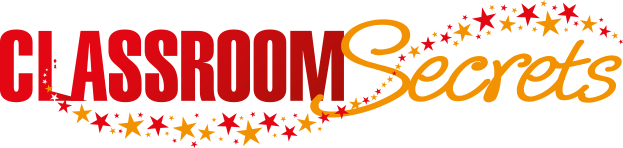 © Classroom Secrets Limited 2018
Year 4 – Spring Block 1 – Apostrophes – Recognising Apostrophes

Notes and Guidance:

From Year 2, children should know that apostrophes can be used to show who something belongs to (singular possession) or to show where letters are missing in spelling (contraction).
In this step, children will learn to recognise whether an apostrophe has been used for possession or contraction. 
Apostrophes for contraction are used to indicate a missing letter following the combination of two separate words. For example, wasn’t is an abbreviation of was not, where the apostrophe is in place of the letter o.
Apostrophes for possession, such as Max’s toy, indicate that the toy belongs to Max. The apostrophe is required to make the proper noun possessive. 
There is a variety of guidance on apostrophes for possession, when the noun ends in -s. It is grammatically correct to use both James’ bag and James’s bag to show possession. The main rule is that the use of apostrophes are consistent across the piece of writing. We suggest using the following guidance to ensure consistency. 
For a singular noun or proper noun ending in -s, add ’s to show possession. This then allows the use of just an apostrophe for any plural nouns ending in -s (which is covered in the next step).

Focused Questions

Has this apostrophe been used for possession or contraction?
What is an apostrophe for contraction/possession? 
Can you use an apostrophe for contraction in the words should not? Which letters are removed?
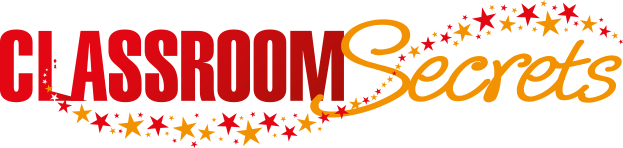 © Classroom Secrets Limited 2018
Year 4 – Spring Block 1 – Apostrophes


Step 1: Recognising Apostrophes
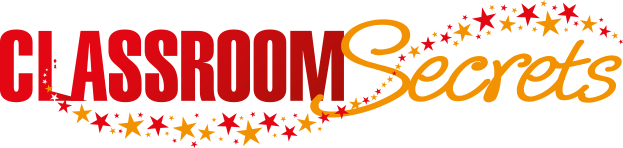 © Classroom Secrets Limited 2018
Introduction

Which sentence uses an apostrophe for contraction correctly?
    
   
Which sentence uses an apostrophe to show possession correctly?
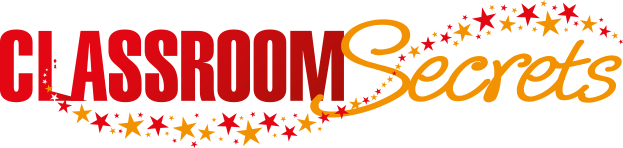 © Classroom Secrets Limited 2018
Introduction

Which sentence uses an apostrophe for contraction correctly? 
B    
   
Which sentence uses an apostrophe to show possession correctly? C
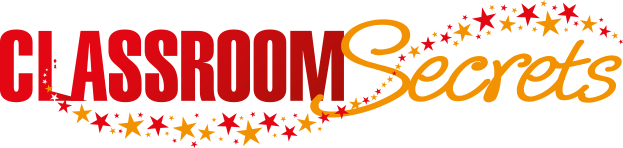 © Classroom Secrets Limited 2018
Varied Fluency 1

Circle the word that uses an apostrophe to show possession.
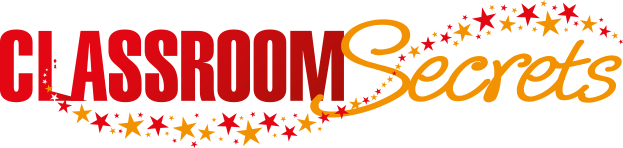 © Classroom Secrets Limited 2018
Varied Fluency 1

Circle the word that uses an apostrophe to show possession.
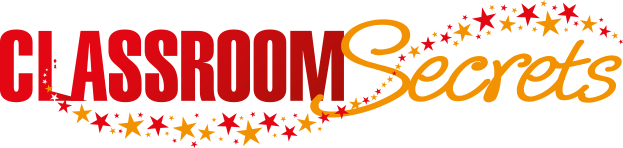 © Classroom Secrets Limited 2018
Varied Fluency 2

Join the two words that have been combined to make the contraction in the sentence below.


The children came back from swimming and said they’d enjoyed it.
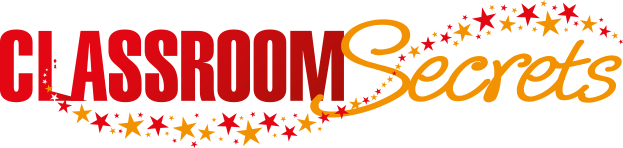 © Classroom Secrets Limited 2018
Varied Fluency 2

Join the two words that have been combined to make the contraction in the sentence below.


The children came back from swimming and said they’d enjoyed it.
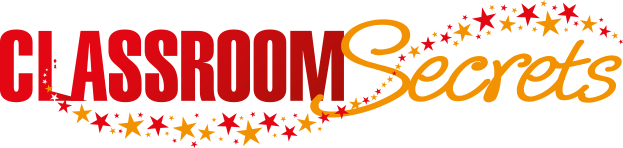 © Classroom Secrets Limited 2018
Varied Fluency 3

Contract the underlined words and add the apostrophes. 




We have to tidy our bedrooms today but it should not take too long.
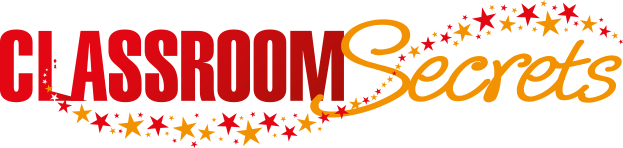 © Classroom Secrets Limited 2018
Varied Fluency 3

Contract the underlined words and add the apostrophes. 




We have to tidy our bedrooms today but it should not take too long.  

We’ve to tidy our bedrooms today but it shouldn’t take too long.
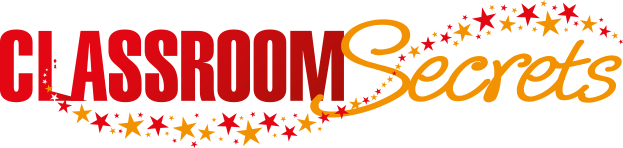 © Classroom Secrets Limited 2018
Varied Fluency 4

Which sentence correctly uses an apostrophe to show possession?
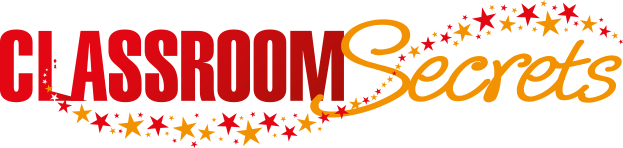 © Classroom Secrets Limited 2018
Varied Fluency 4

Which sentence correctly uses an apostrophe to show possession?
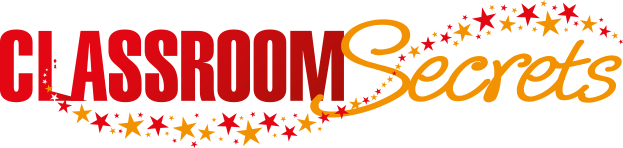 © Classroom Secrets Limited 2018
Application 1

Choose the correct words from the word bank to complete the sentences below.








_______________         dog ran away from her.

_______________           have to put him on a lead in future.
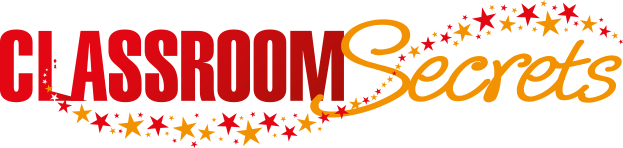 © Classroom Secrets Limited 2018
Application 1

Choose the correct words from the word bank to complete the sentences below.








_______________         dog ran away from her.

_______________           have to put him on a lead in future.
Bess’s
She’ll
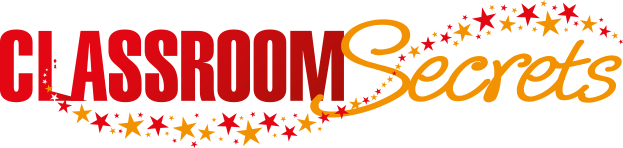 © Classroom Secrets Limited 2018
Application 2

Punctuate the sentence below by adding apostrophes in the correct places.




Tobiass mum says he cant have sweets before tea.
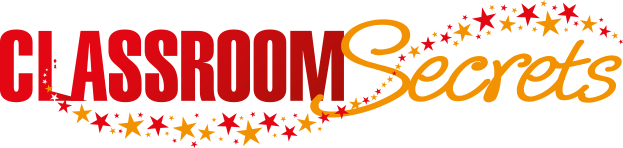 © Classroom Secrets Limited 2018
Application 2

Punctuate the sentence below by adding apostrophes in the correct places.




Tobiass mum says he cant have sweets before tea.

Tobias’s mum says he can’t have sweets before tea.
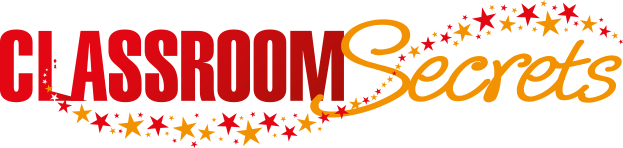 © Classroom Secrets Limited 2018
Reasoning 1

True or false? The apostrophe has been used correctly in the sentence below. Explain your answer.




The teacher was marking Francis’s work.
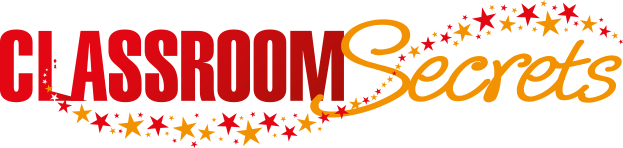 © Classroom Secrets Limited 2018
Reasoning 1

True or false? The apostrophe has been used correctly in the sentence below. Explain your answer.




The teacher was marking Francis’s work.


True, the apostrophe has been used correctly because…
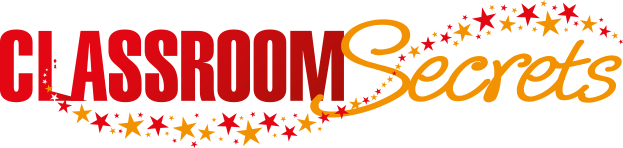 © Classroom Secrets Limited 2018
Reasoning 1

True or false? The apostrophe has been used correctly in the sentence below. Explain your answer.




The teacher was marking Francis’s work.


True, the apostrophe has been used correctly because the name Francis ends with an s. You then add ‘s to show the work belongs to Francis.
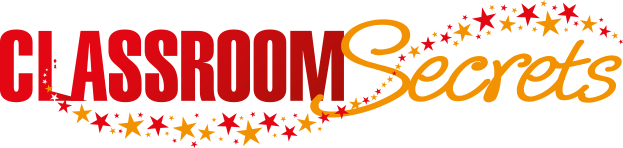 © Classroom Secrets Limited 2018